Division
Click to start
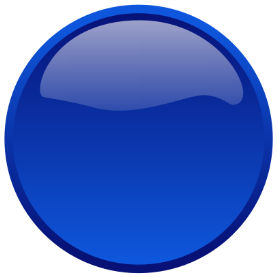 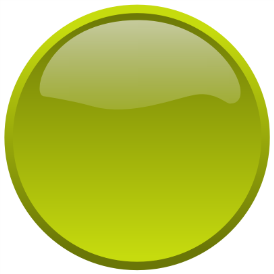 A
Wrong Answer
B
Wrong Answer
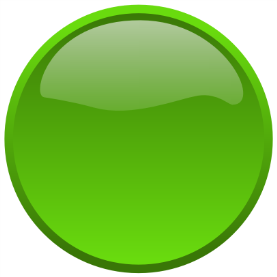 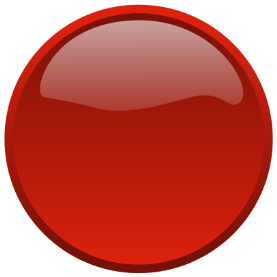 C
Right Answer
Wrong Answer
D
Question 1
Type question here
Wrong Answer!
Explanation or correct answer here
Try Again
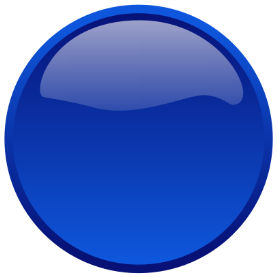 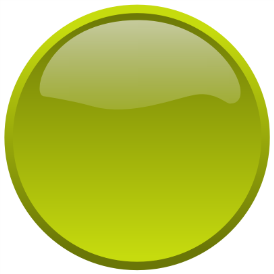 A
Right Answer Here
B
Wrong Answer Here
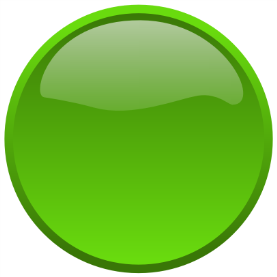 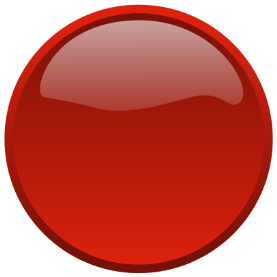 C
Wrong Answer Here
Wrong Answer Here
D
Question 2
Write your question here….?
Wrong Answer!
Explanation or correct answer here
Try Again
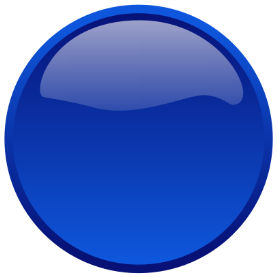 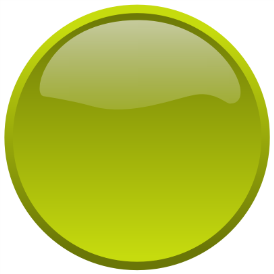 A
Wrong Answer Here
B
Wrong Answer Here
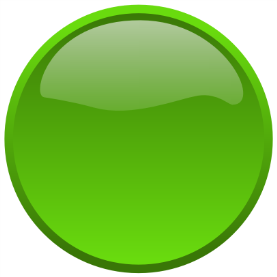 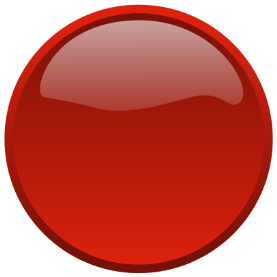 C
Wrong Answer Here
Right Answer Here
D
Question 3
Write your question here….?
Wrong Answer!
Explanation or correct answer here
Try Again
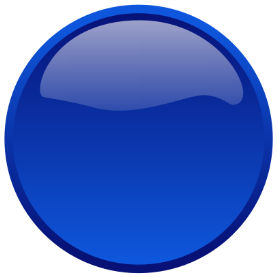 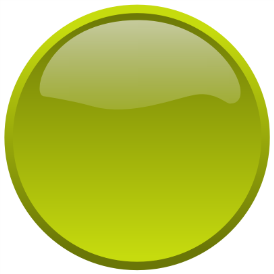 A
Wrong Answer Here
B
Wrong Answer Here
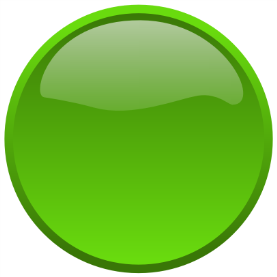 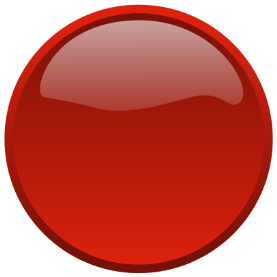 C
Right Answer Here
Wrong Answer Here
D
Question 4
Write your question here….?
Wrong Answer!
Explanation or correct answer here
Try Again
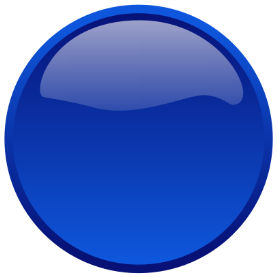 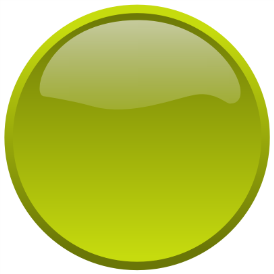 A
Right Answer Here
B
Wrong Answer Here
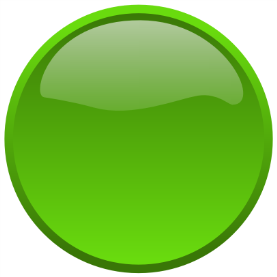 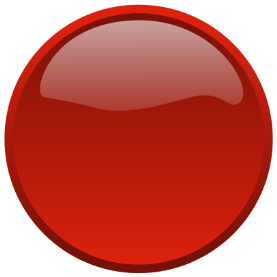 C
Wrong Answer Here
Wrong Answer Here
D
Question 5
Write your question here….?
Wrong Answer!
Explanation or correct answer here
Try Again
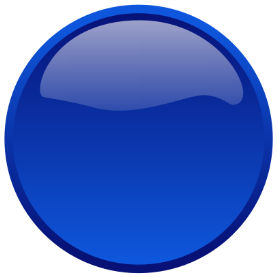 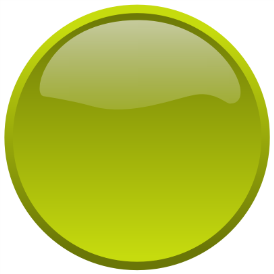 A
Wrong Answer Here
B
Wrong Answer Here
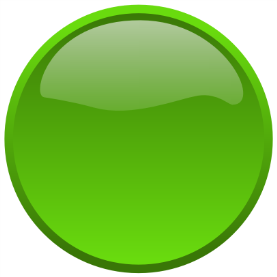 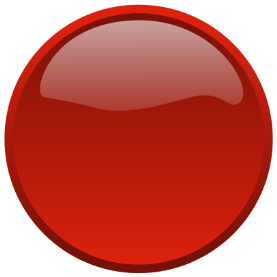 C
Wrong Answer Here
Right Answer Here
D
Question 6
Write your question here….?
Wrong Answer!
Explanation or correct answer here
Try Again
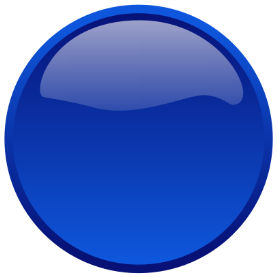 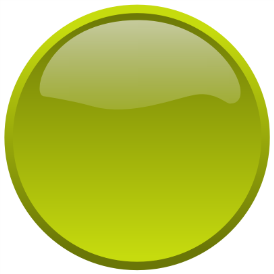 A
Wrong Answer Here
B
Right Answer Here
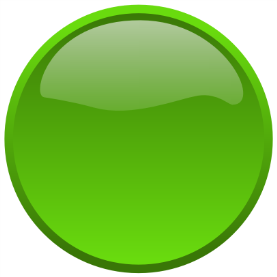 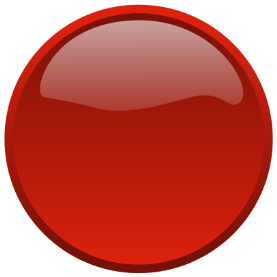 C
Wrong Answer Here
Wrong Answer Here
D
Question 7
Write your question here….?
Wrong Answer!
Explanation or correct answer here
Try Again
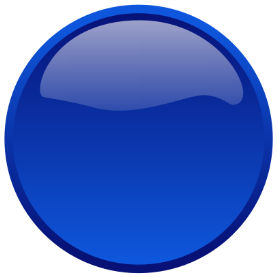 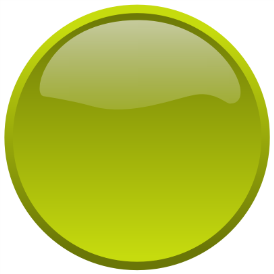 A
Wrong Answer Here
B
Wrong Answer Here
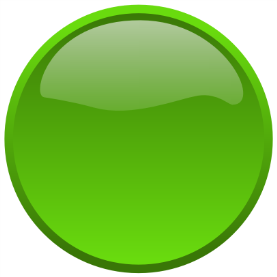 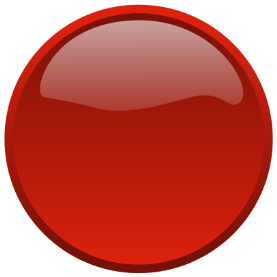 C
Right Answer Here
Wrong Answer Here
D
Question 8
Write your question here….?
Wrong Answer!
Explanation or correct answer here
Try Again
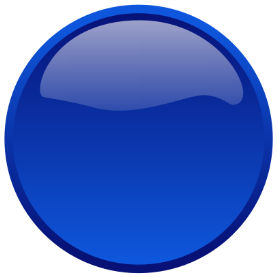 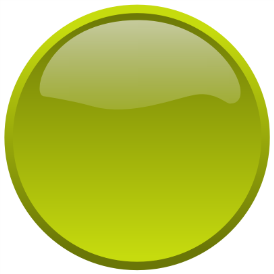 A
Wrong Answer Here
B
Wrong Answer Here
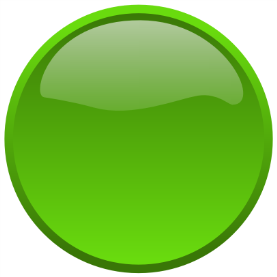 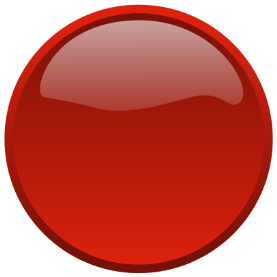 C
Wrong Answer Here
Right Answer Here
D
Question 9
Write your question here….?
Wrong Answer!
Explanation or correct answer here
Try Again
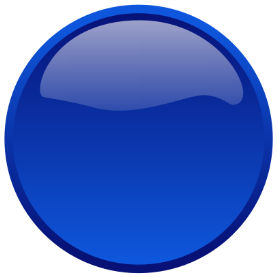 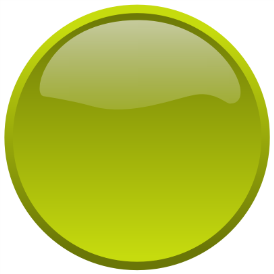 A
Wrong Answer Here
B
Right Answer Here
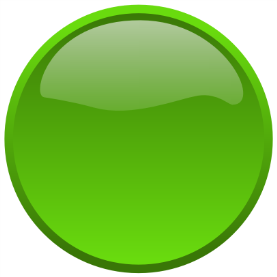 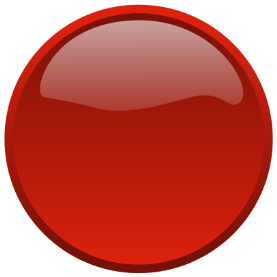 C
Wrong Answer Here
Wrong Answer Here
D
Question 10
Write your question here….?
Wrong Answer!
Explanation or correct answer here
Try Again
Congratulations!
Congratulatory message!